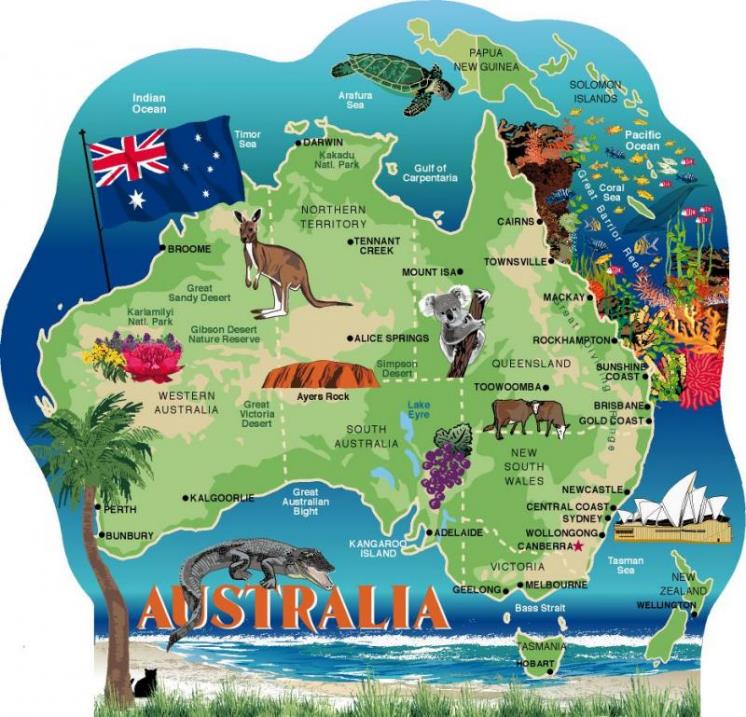 Visitation of
Sr. Marife Mendoza and 
Sr. Elly van Dijk
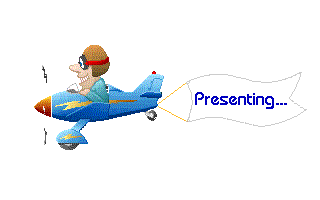 11 November – 
13 December 
2017
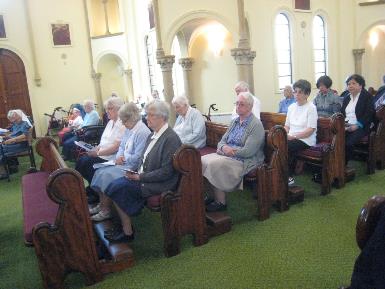 Arrival in Sydney and official Welcome Celebration
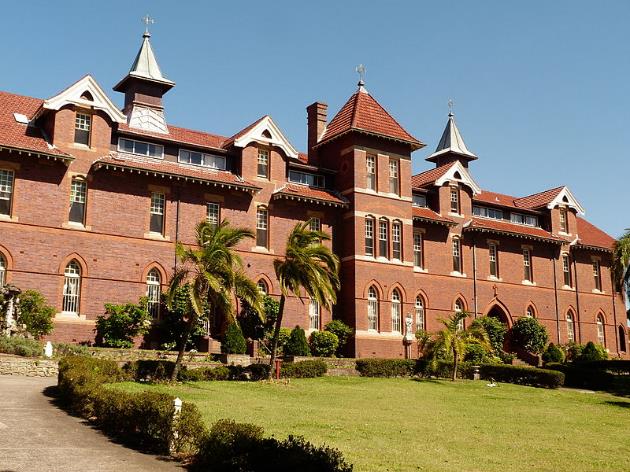 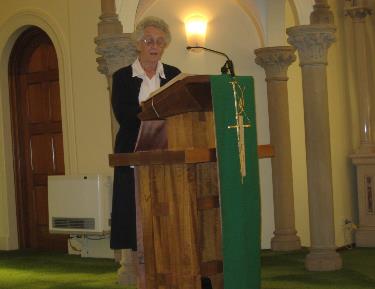 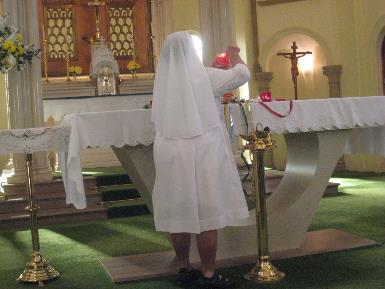 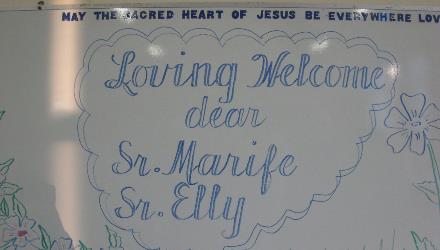 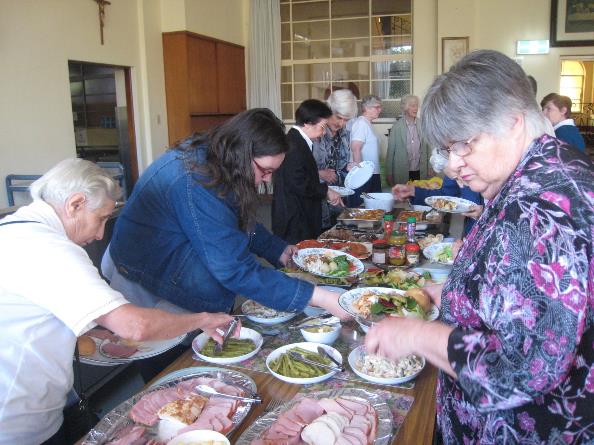 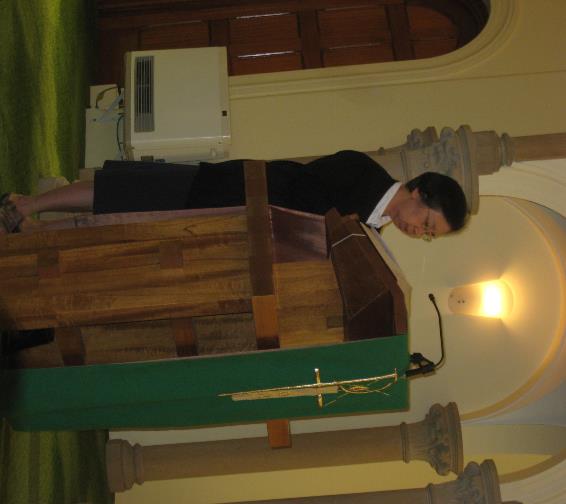 followed by a nice meal 
with our Sisters and Associates
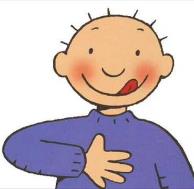 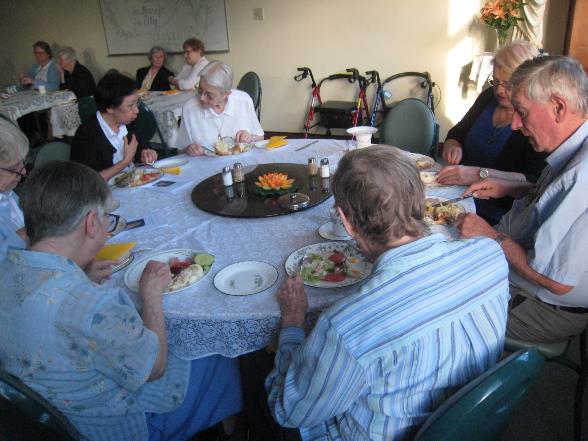 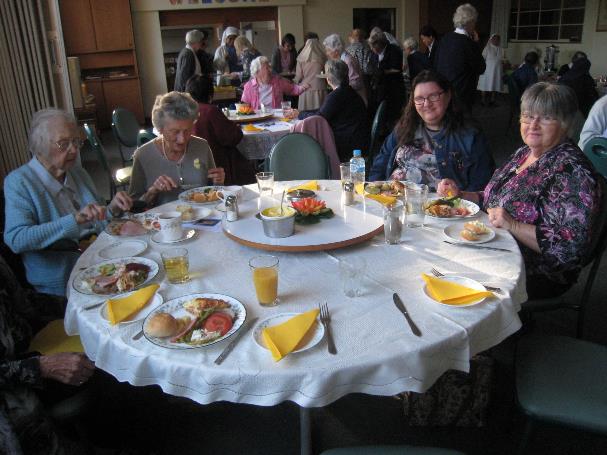 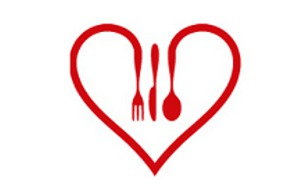 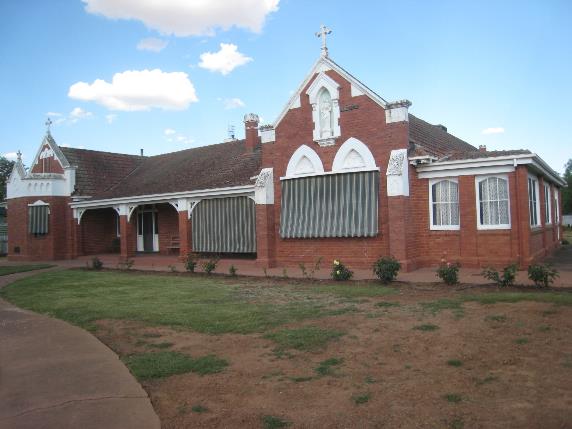 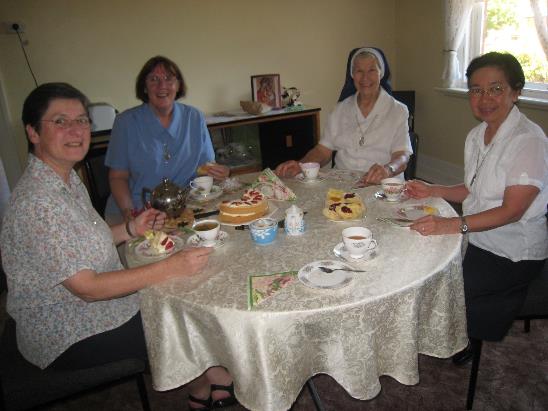 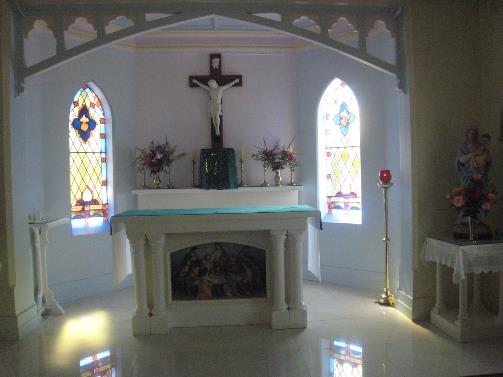 Afternoon Tea with 
our Sisters in Elmore
Our Lady of the Sacred Heart was already there when the first sisters arrived in Elmore in 1929
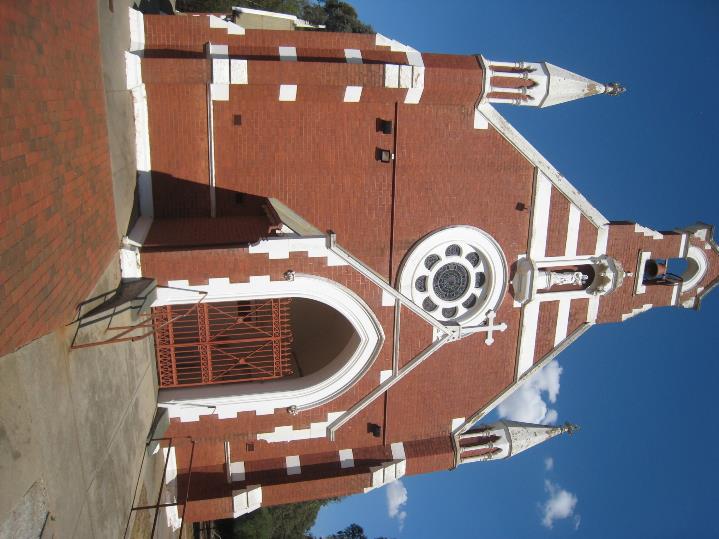 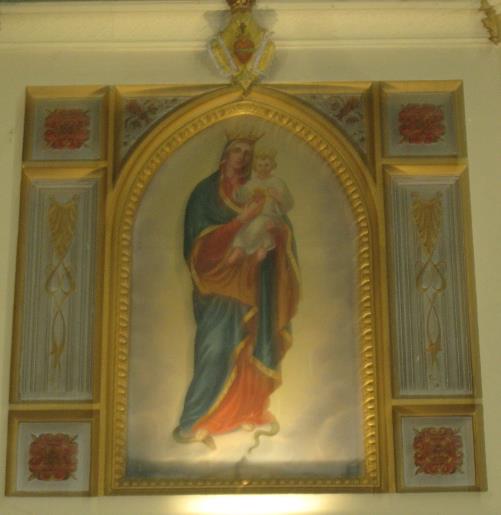 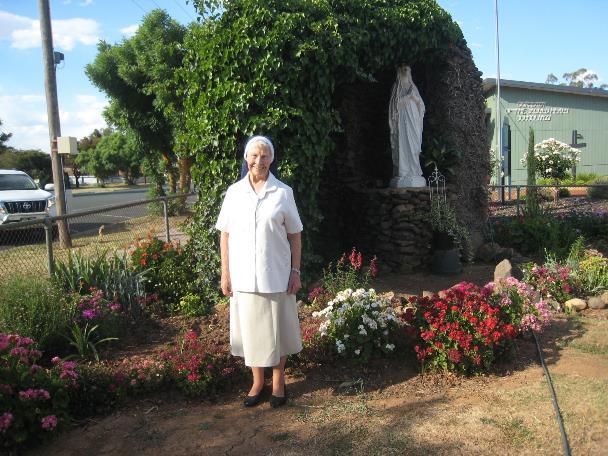 Sr. Lee working as a medical secretary
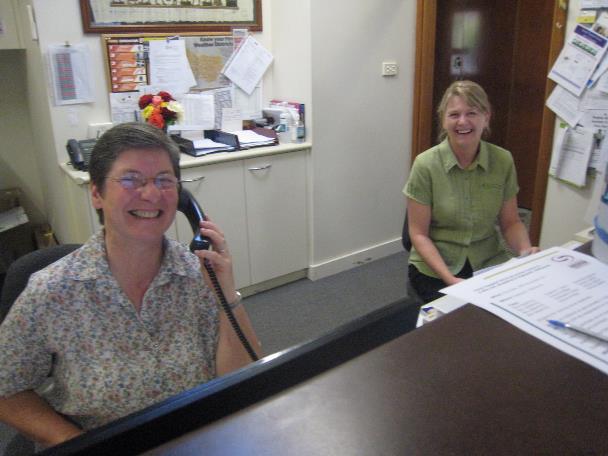 Sr. Shirley  and her “Garden Ministry”
Community in Bentleigh
and Sr. Helen Little who works in the Children’s Hospital
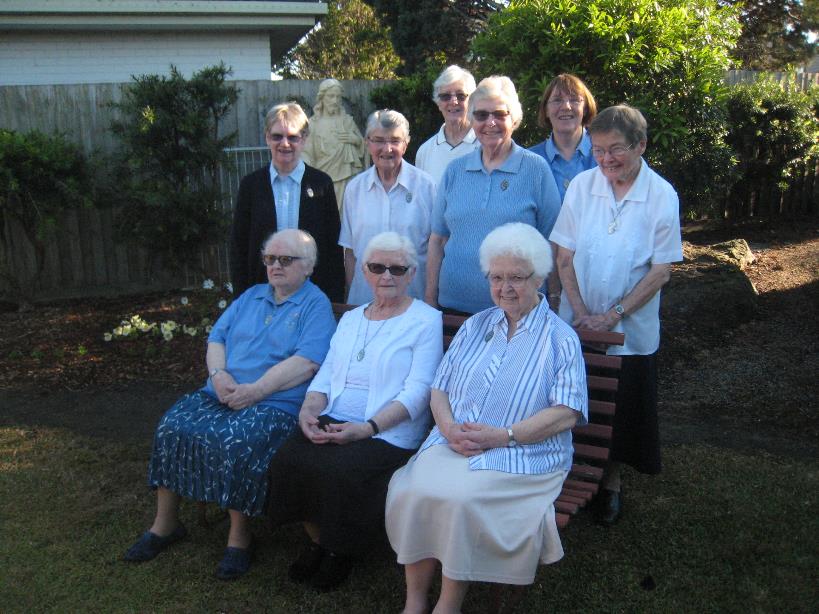 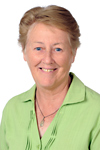 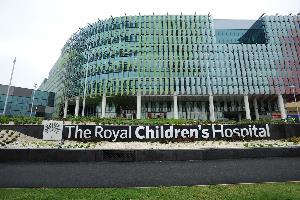 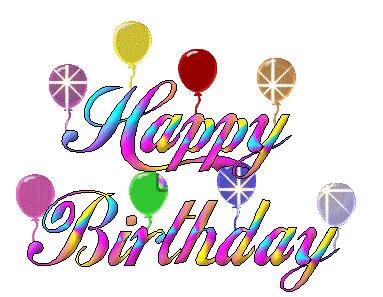 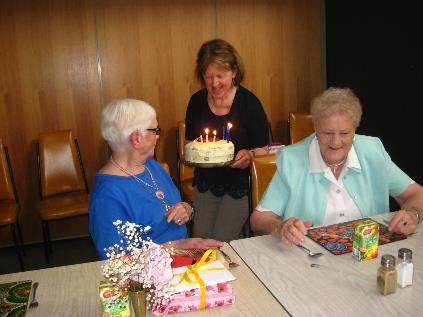 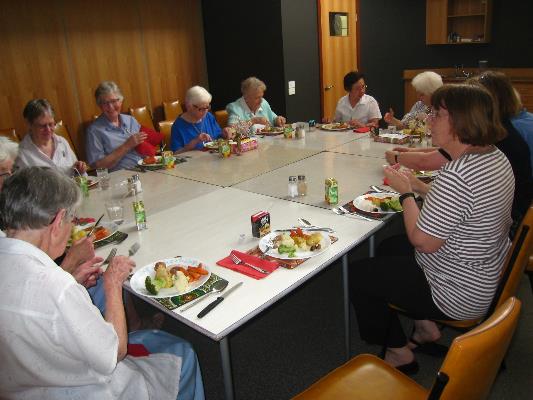 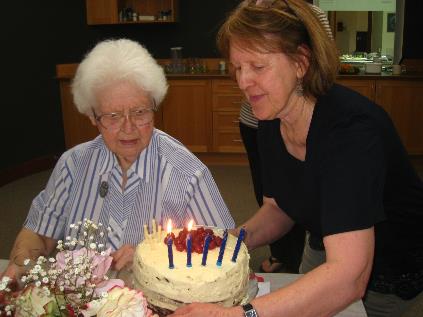 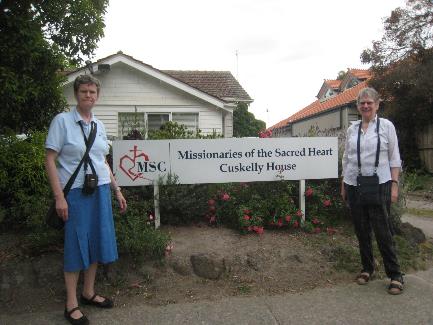 Sr. Robyn and Sr Elly visited 
Yarra Theological Union and the MSC in Cuskelly House
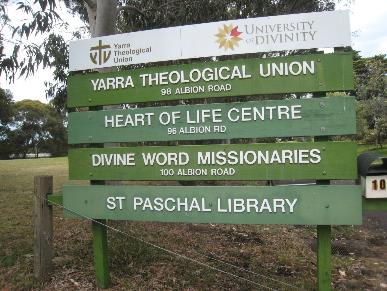 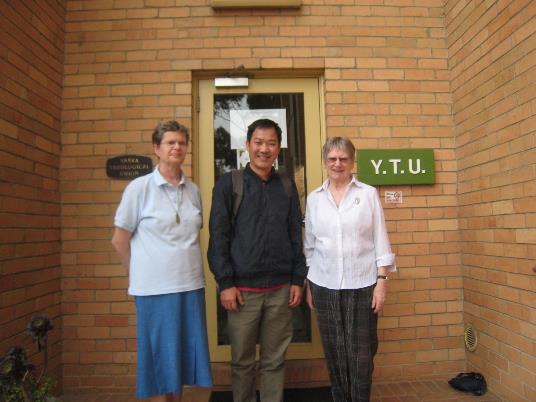 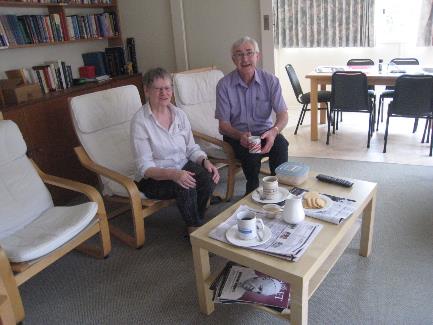 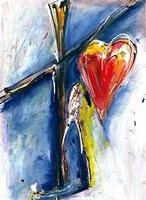 Sr. Marife and Sr. Elly visited
Our Lady of the Sacred Heart College, Bentleigh. 
The four pillars of OLSH education are:
We are Heart people who are Faith-filled
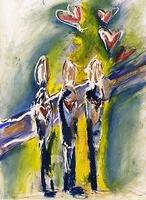 We are Heart people who Reverence Relationships
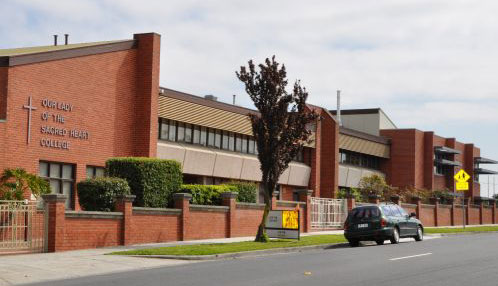 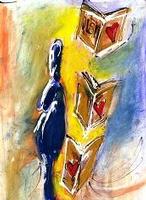 We are Heart people who Pursue Excellence
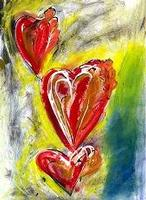 We are Heart people who Touch the Hearts of Others
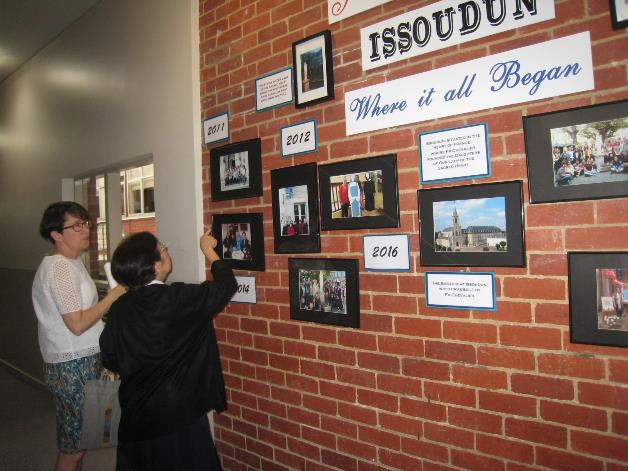 The Principal, Anne O’Loughlin and two students showed us around
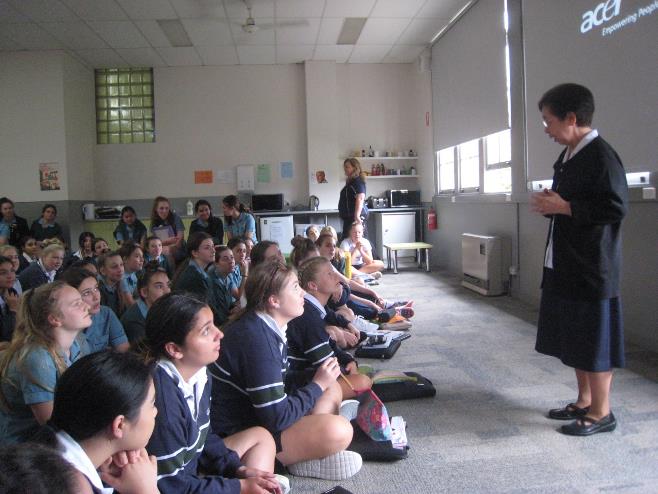 and Sr. Marife had an encouraging word for the students and the teachers
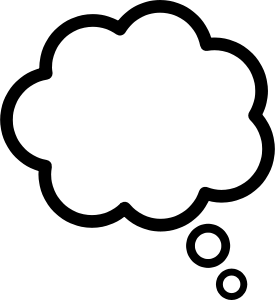 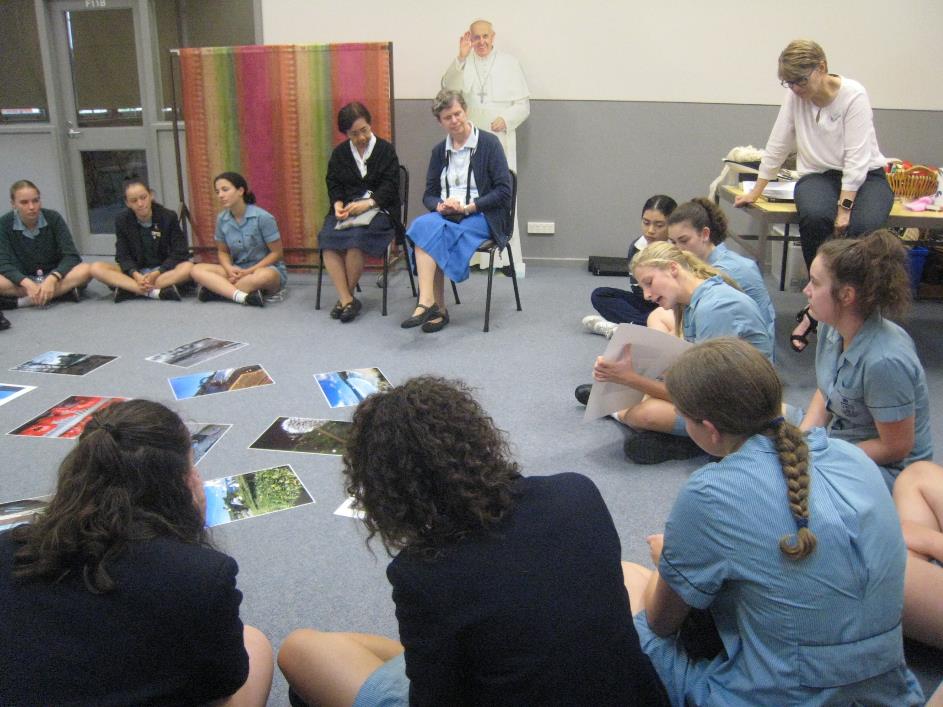 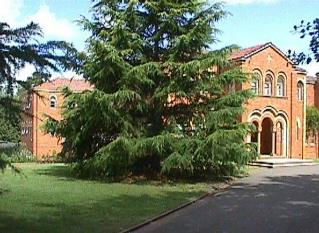 Students showed us their photos to explain what the “Issoudun experience” (a four week residential stay in Hartzer Park) had meant to them
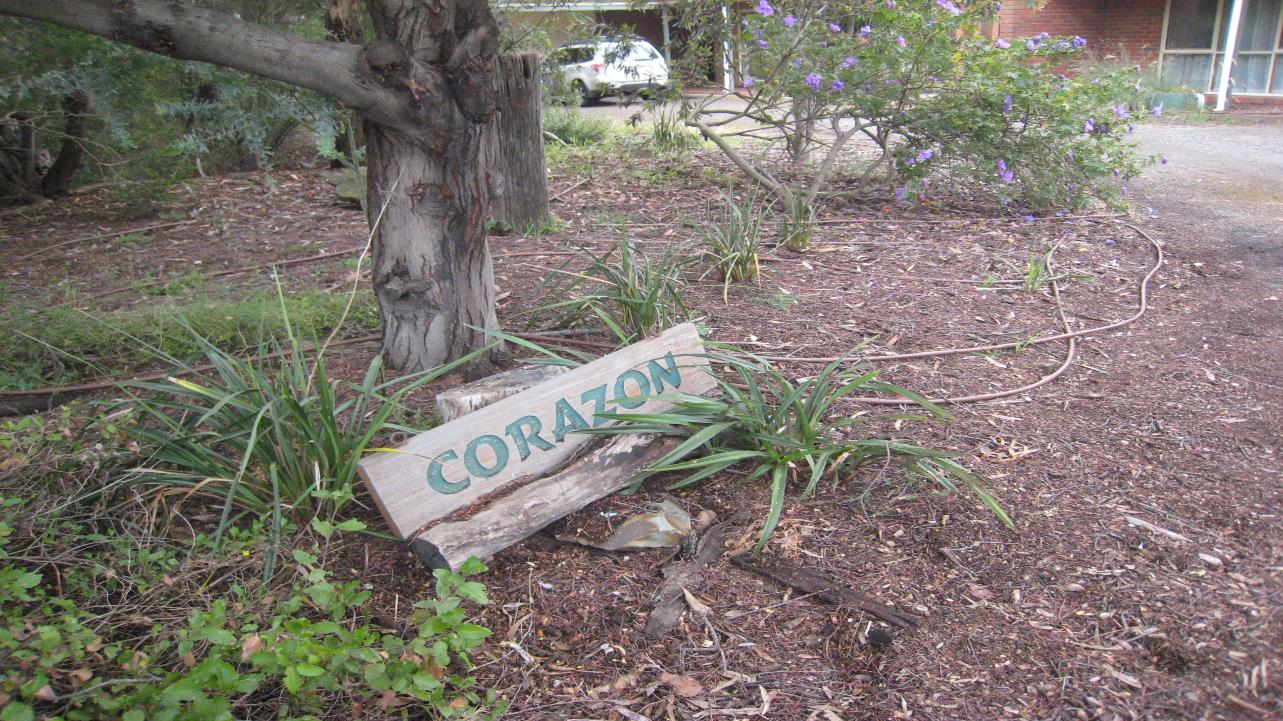 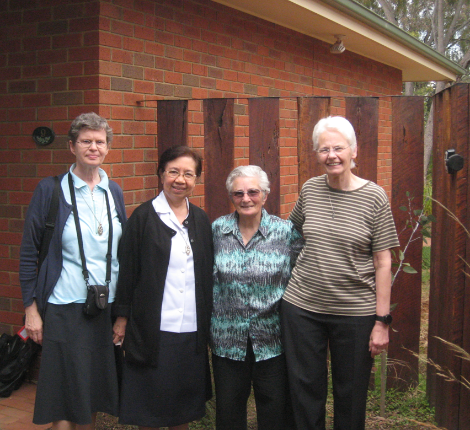 Sr. Jenny and Sr. Fiona in Corazon Centre in Werribee
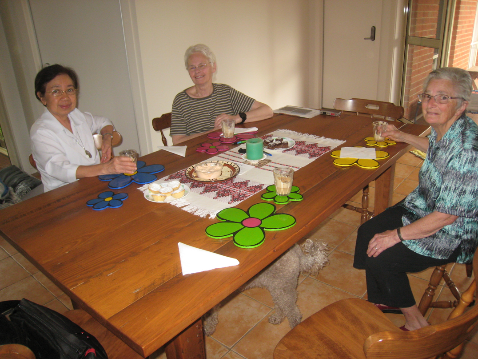 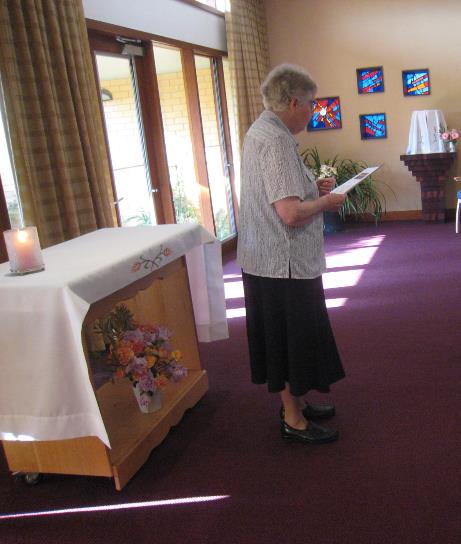 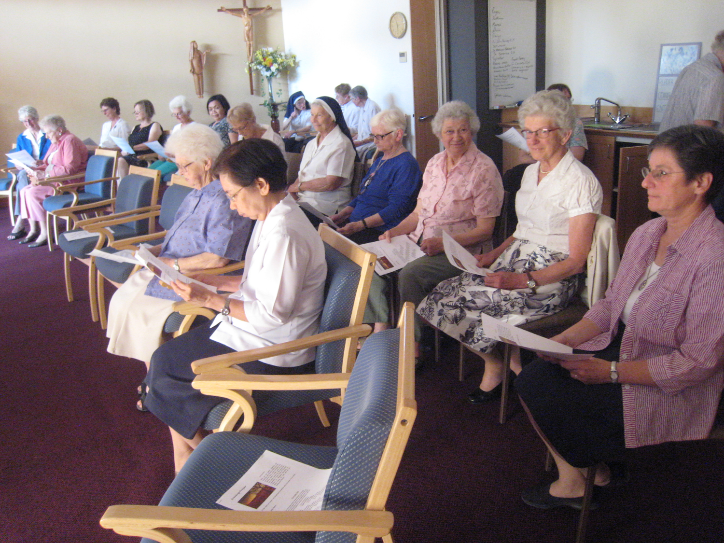 Evening prayer with the sisters of Bentleigh Community 
and many guests to say farewell
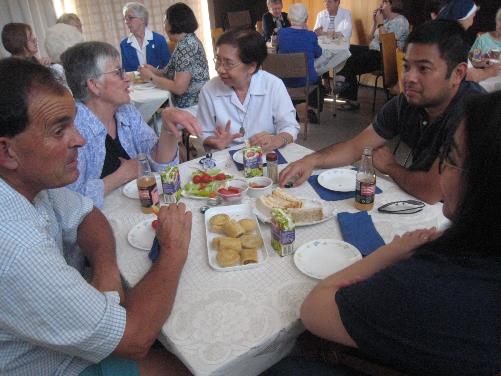 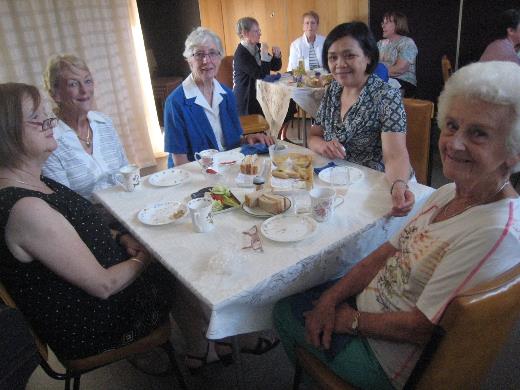 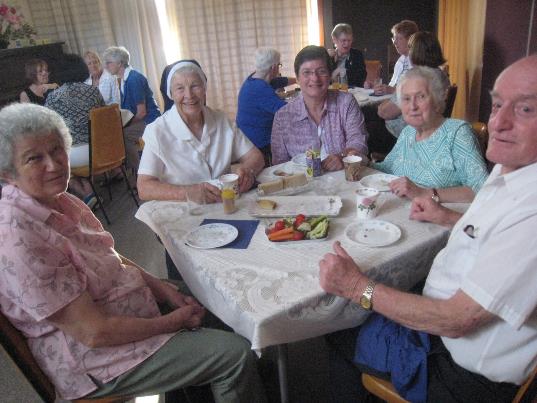 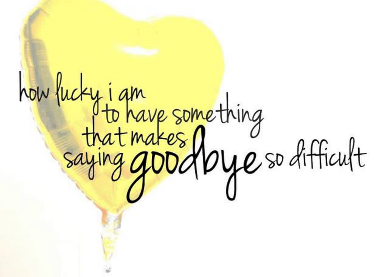 Followed by a farewell party
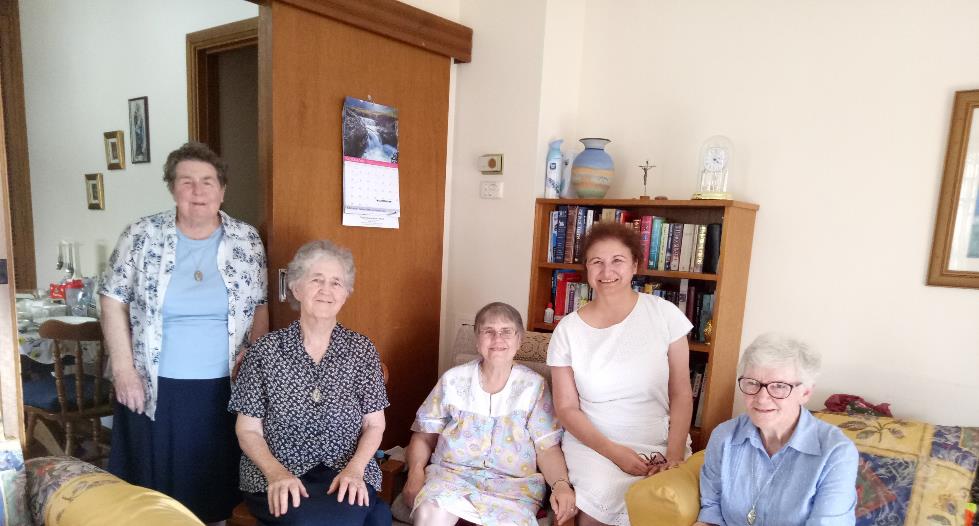 The Kilburn Community
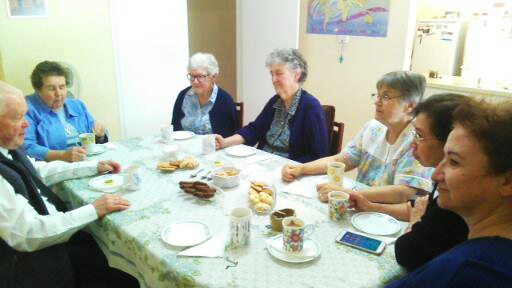 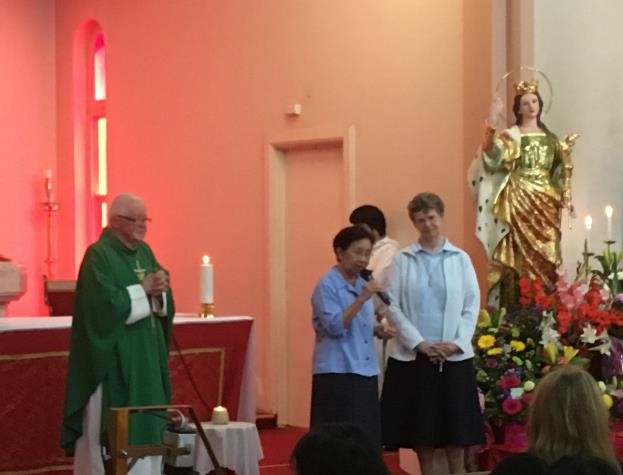 Coffee with the Community and Father Leon, the parish priest who introduced us in the parish of Kilburn
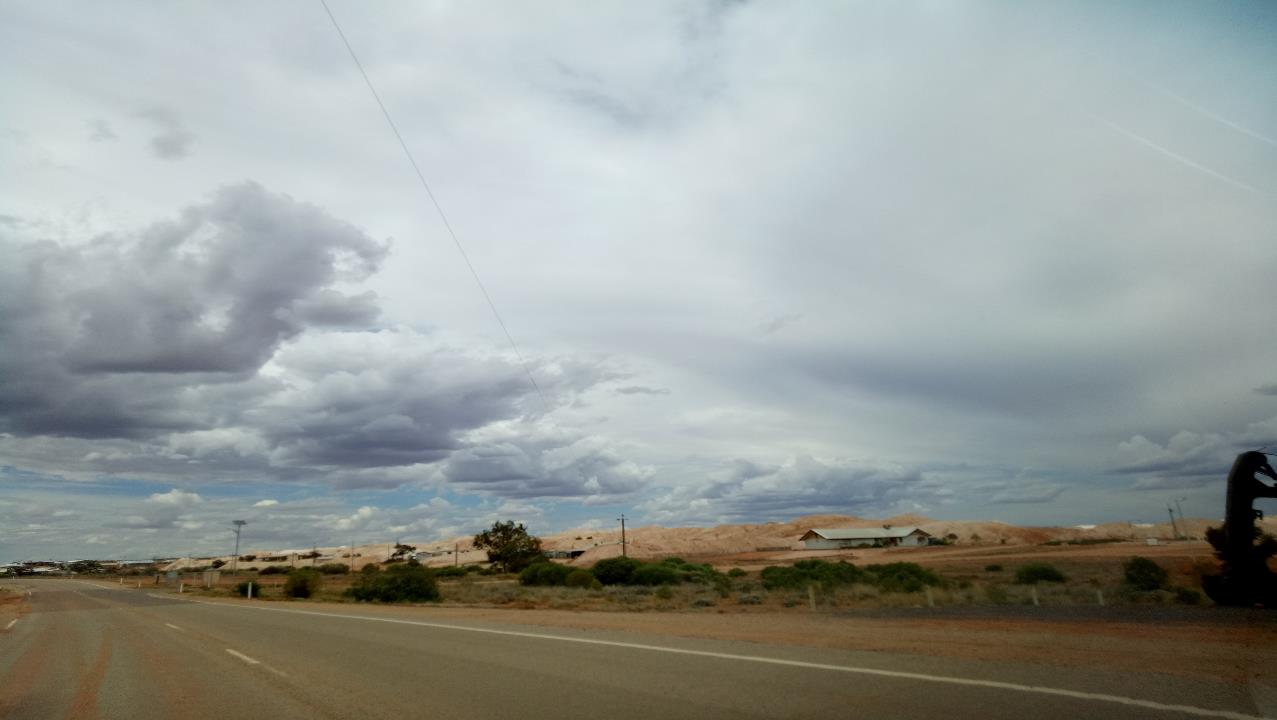 Sr. Patricia in Roxby Downs
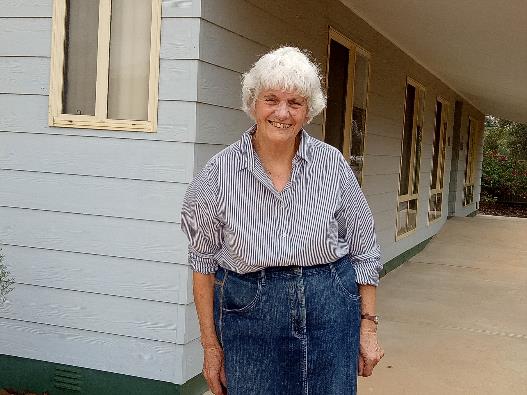 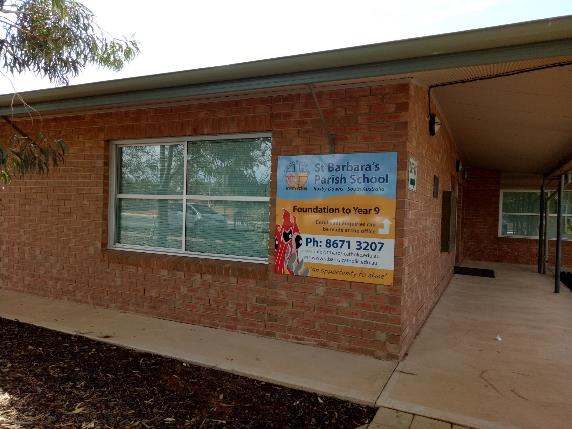 St. Barbara’s Primary School in Roxby Downs
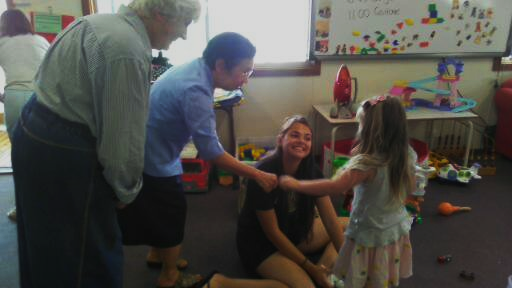 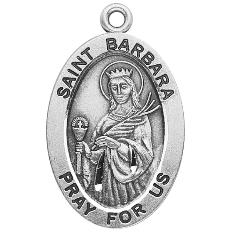 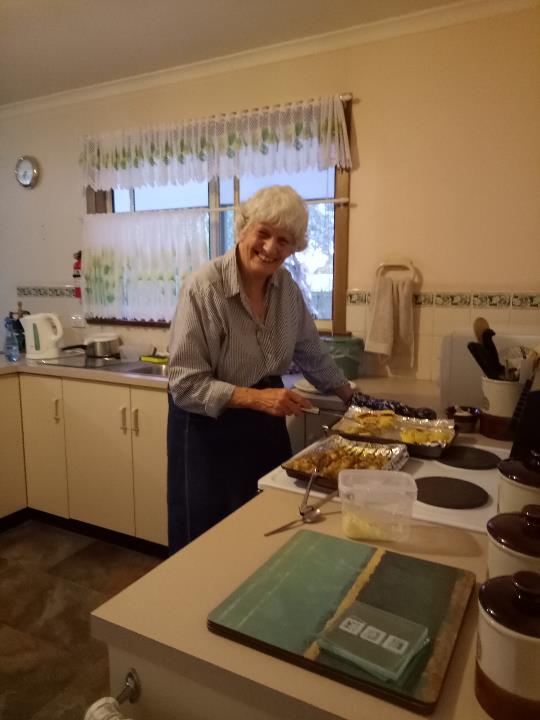 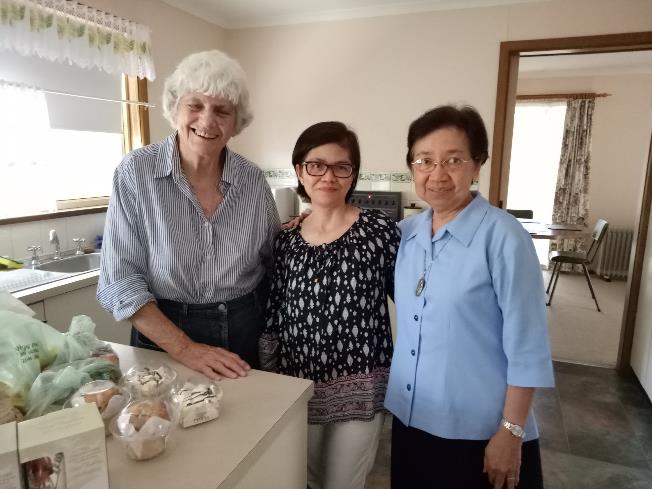 One of the teachers is Filipina. 
She came to visit us.
Sr. Patricia, cooking a delicious meal
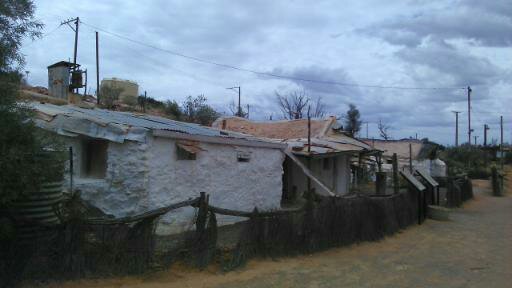 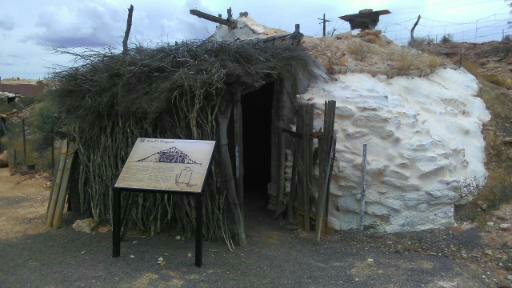 Visiting Andamooka 
known for its opal mining
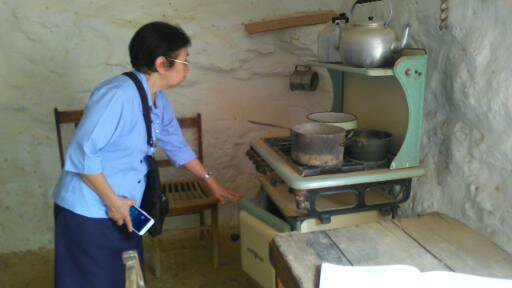 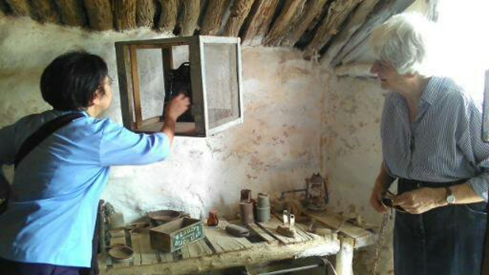 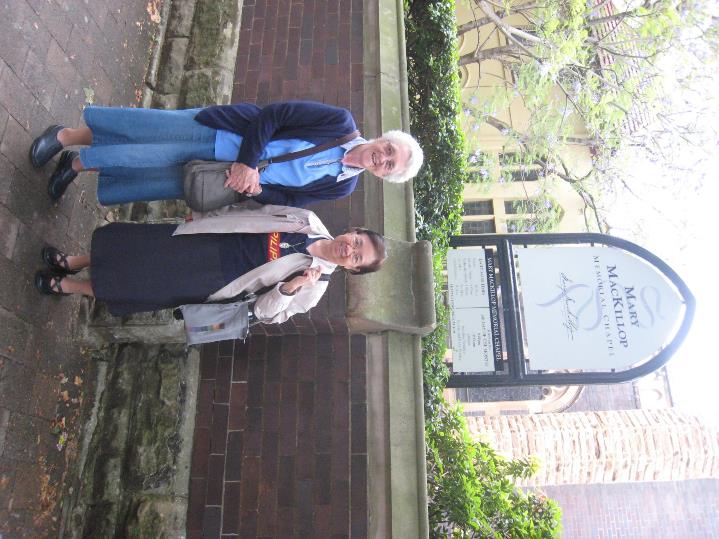 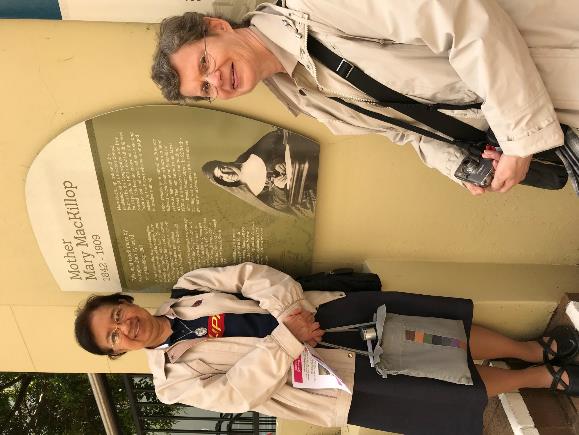 Mary MacKillop Museum in North Sydney
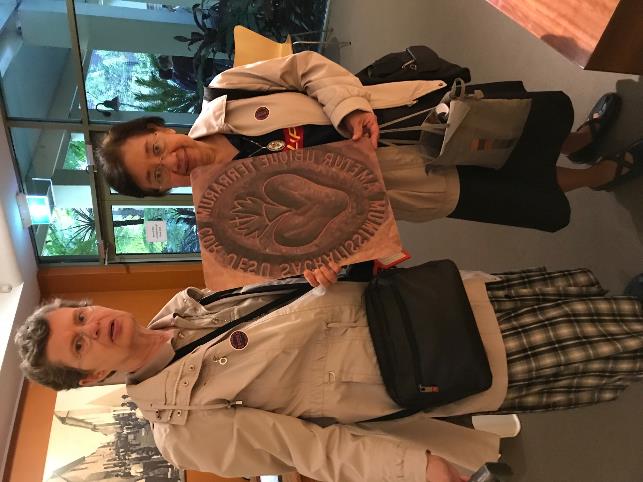 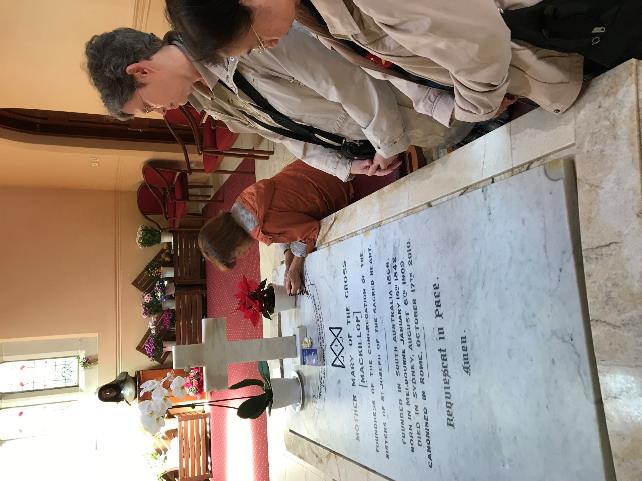